Государственное бюджетное образовательное учреждение  города Москвы средняя образовательная школа №460 СП  «Радуга».
Арт-терапия в детском саду.
Рисование  «Цирк» (изотерапия) для детей
подготовительной группы.







г. Москва
2014г.
Арт-терапия
Арт-терапия – это такая психотерапевтическая методика, при которой
человек учится выражать свои эмоции, чувства и переживания при  по-
мощи творческой деятельности.
Изотерапия
Изотерапия —  воздействие средствами изобразительного искусства: рисованием, лепкой, декоративно-прикладным искусством и т. д.
Имаготерапия

Имаготерапия — воздействие через образ, театрализацию, драматизацию.
Музыкотерапия.
Музыкотерапия — воздействие через восприятие музыки.
Сказкотерапия.

Сказкотерапия — воздействие посредством сказки, притчи, легенды .
Кинезитерапия — воздействие через танцевально- двигательную;
коррекционную ритмику (воздействие движениями), хореотерапию .
Игровая терапия — разновидность изотерапии основанный на использовании ролевой игры как одной из наиболее сильных форм воздействия на развитие личности.
Монотипия -  произошло от греческого слова «monos» – «один», так как отпечаток в этой технике получается только один. Если хочется что-то изменить или улучшить, нужно изготовить новый «оригинал», то есть нарисовать все заново.
Рисование пальцами – это разрешенная игра с грязью, в ходе которой деструктивные импульсы и действия выражаются в социально принимаемой форме. Ребенок, незаметно для себя, может осмелиться на действия, которые обычно не делает, так как опасается, не желает или не считает возможным нарушать правила.
Изотерапия - воздействие средствами изобразительного искусства: рисованием,  работой с пластичными материалами, декоративно-прикладным искусством
Рисование “Волшебными красками» 
Краски готовятся по рецепту: 2 ложки муки, 1,5 ложек соли, треть чайной ложки подсолнечного масла и немного воды. Замесить тесто как для блинов. После добавить 2 ложки клея ПВА. Далее в тесто добавлять гуашь того цвета, который нужно создать. Рисуют, на картоне не размазывая, а выливая на картон.


Техника “Овощных печатей”.
Из овощей вырезаются печати, с их помощью создаются композиции. Опыт овощного рисования может показаться нелепым, однако именно он способствует процессу формирования адекватной самооценки на безсознательно-символическом уровне. Ведь печати обычно ставят те, кто обладает соответствующим социальным статусом, а следовательно и адекватной самооценкой. Так, исподволь, мы помогаем детям конструктивно и творчески утверждать себя.
Рисование 
«Цирк» (изотерапия).
Цель: повысить эмоционально-положительный фон в детей подготовительной группе.                                                                                  
 Задачи:
-наладить взаимоотношения между детьми;                                   
- пробуждать  детей к самостоятельным творческим проявлениям
  в изобразительной деятельности;
-развитию сюжетных композиций в рисунках детей.
Предварительная работа : 
Беседа о дружбе и взаимопомощи; чтение стихов о дружбе  «Мы – друзья»  Борис Заходер,  «Мой друг»  Агния Барто.
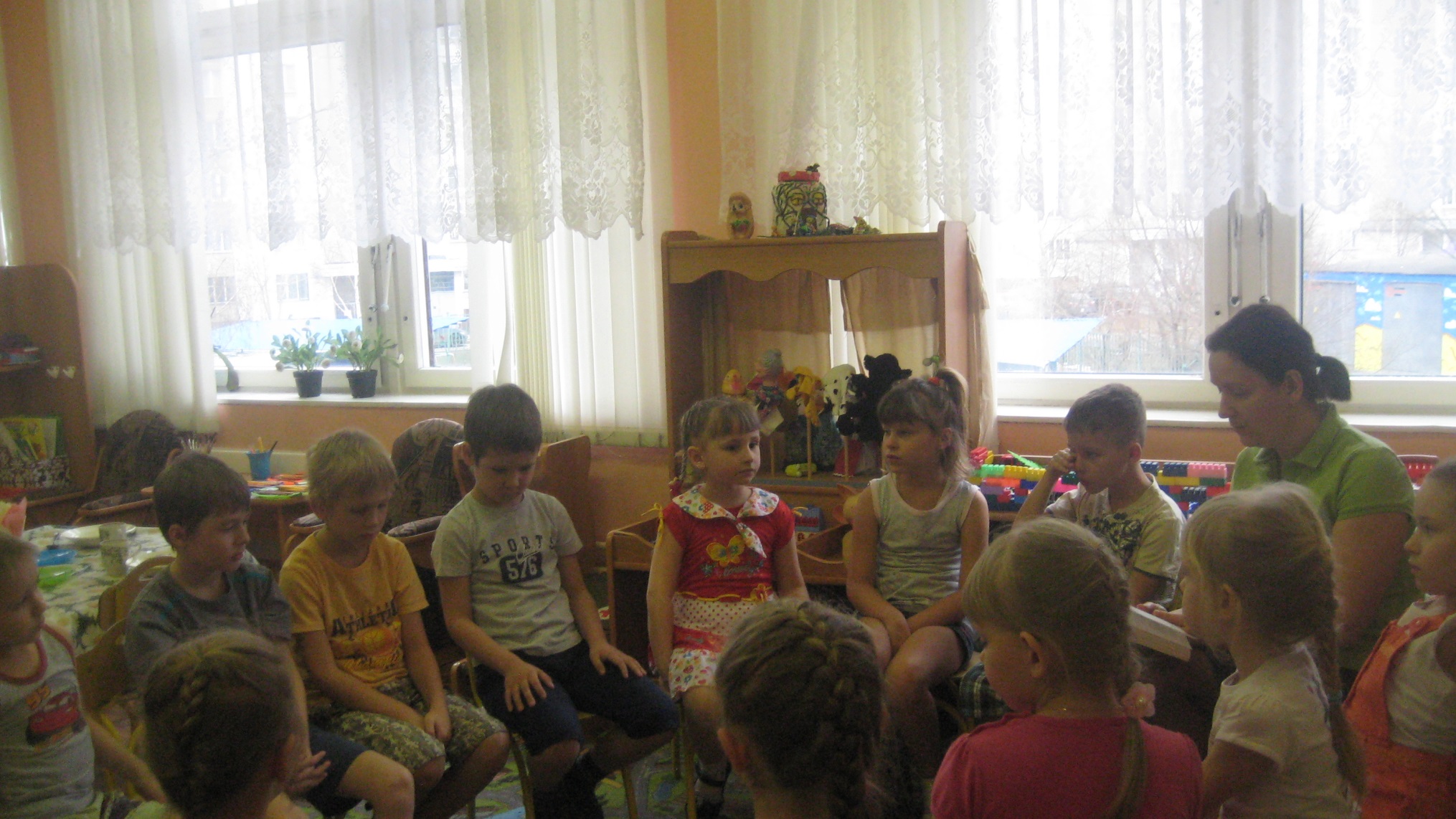 Играем в игры «У нас с тобой общее…»; «Я хотел бы с тобой вместе….»
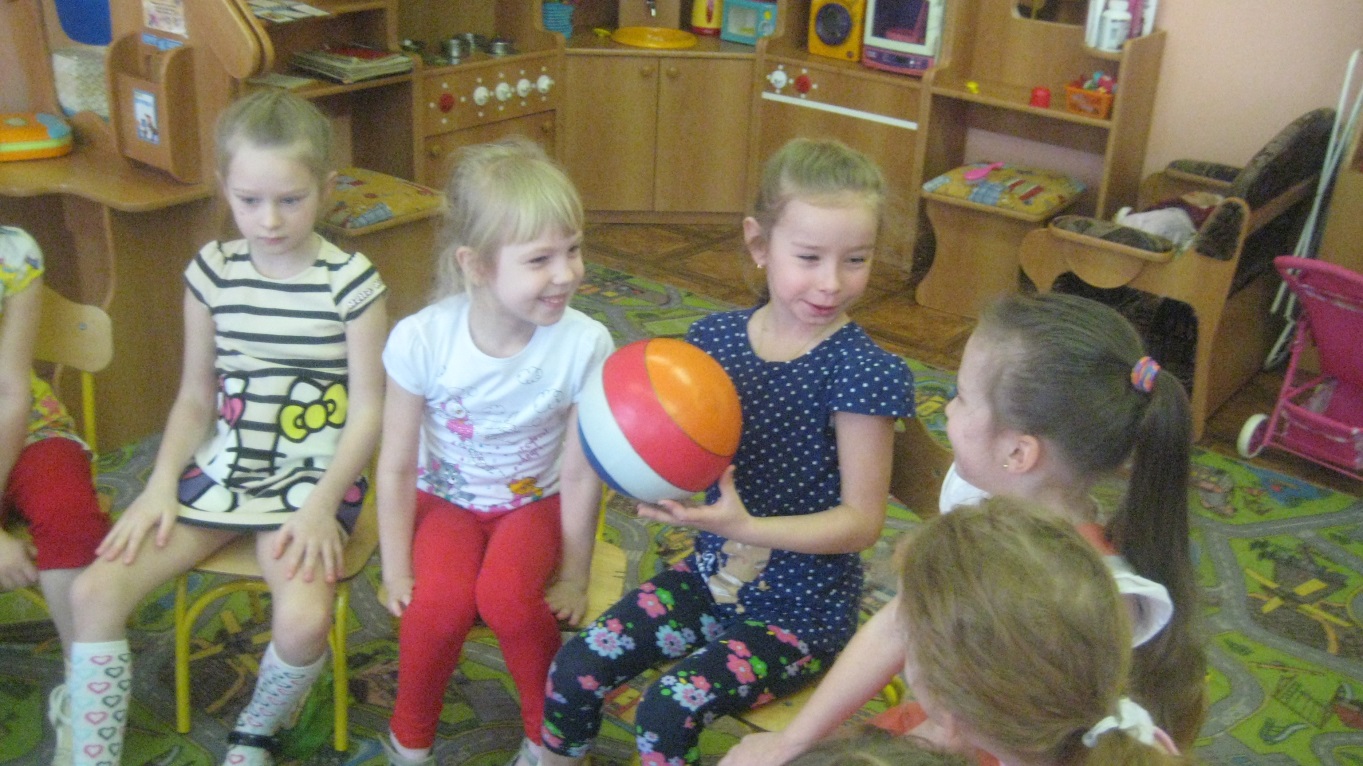 Творческий процесс   - парное рисование
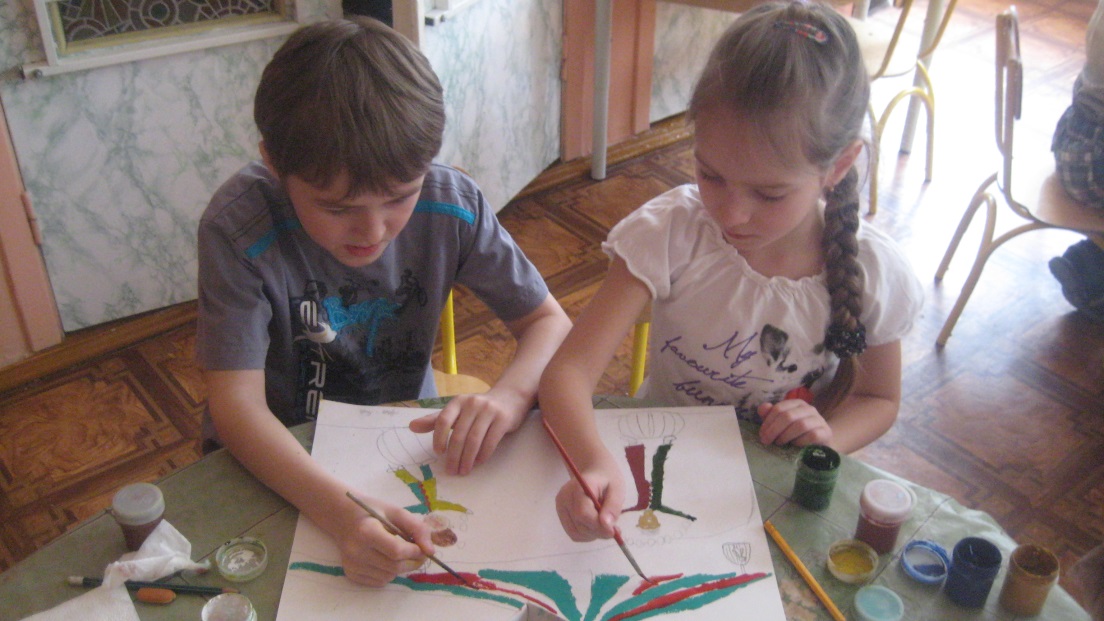 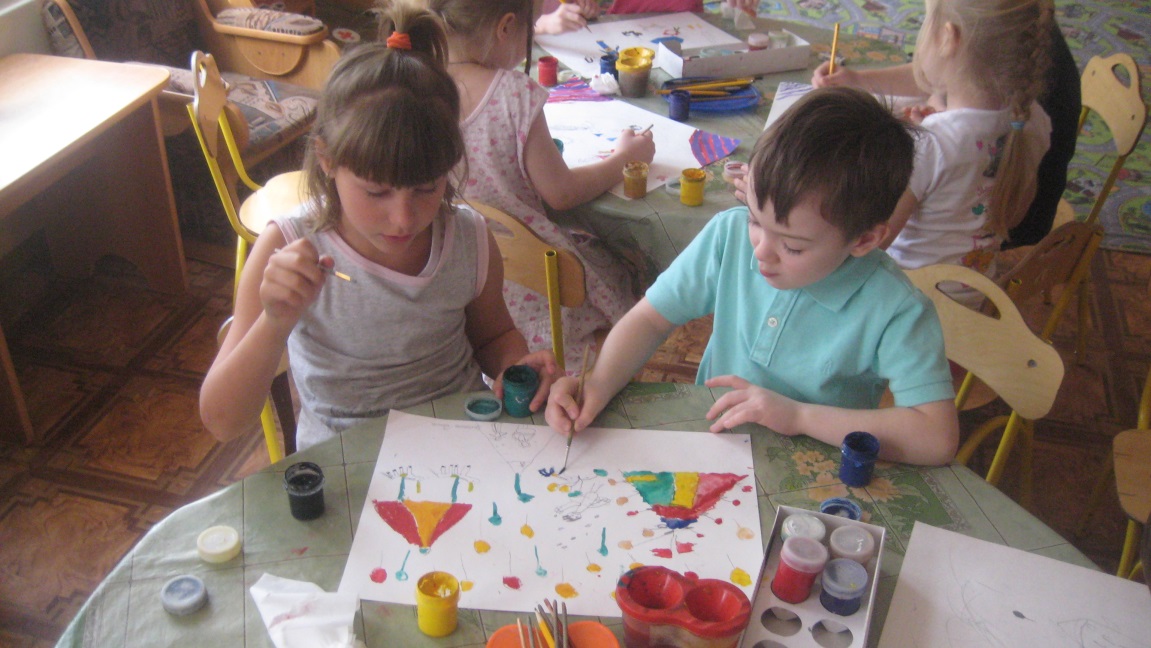 Наши работы
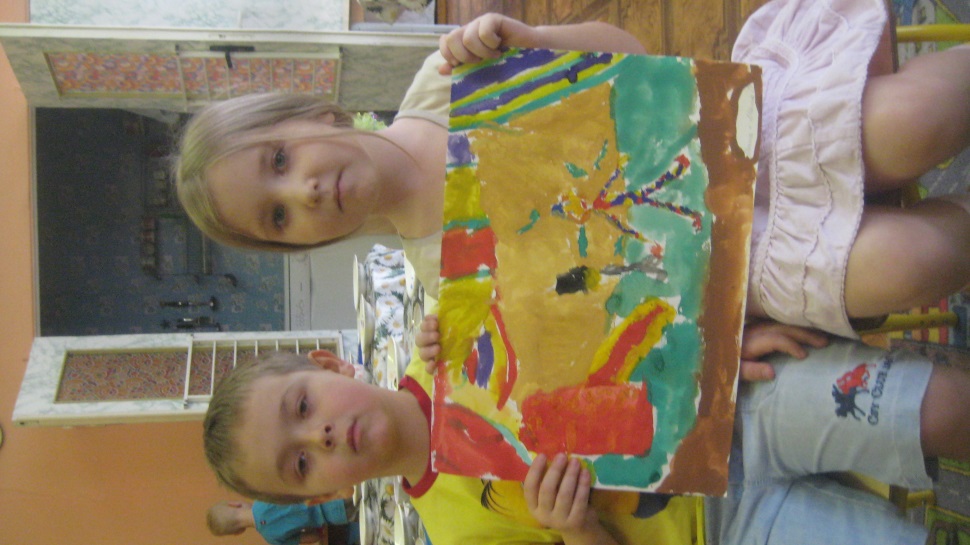 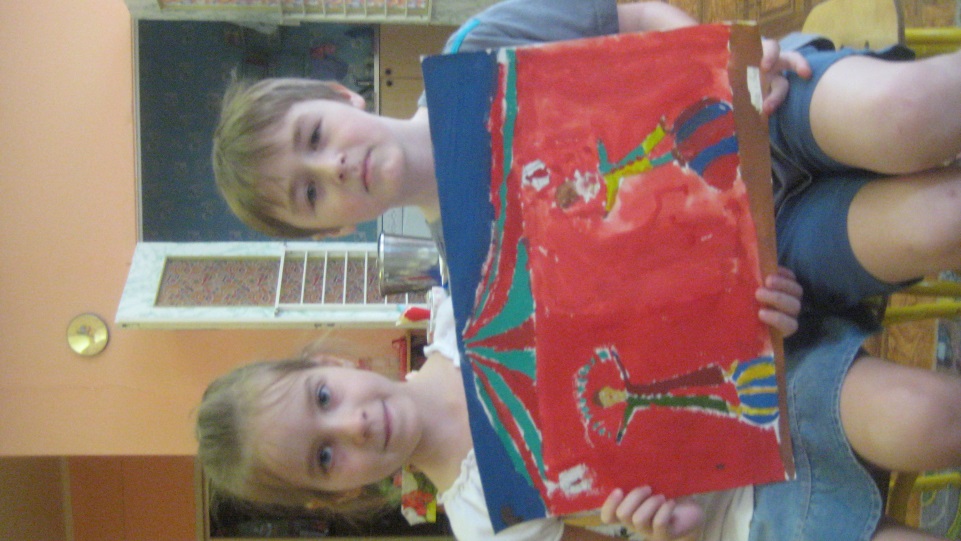 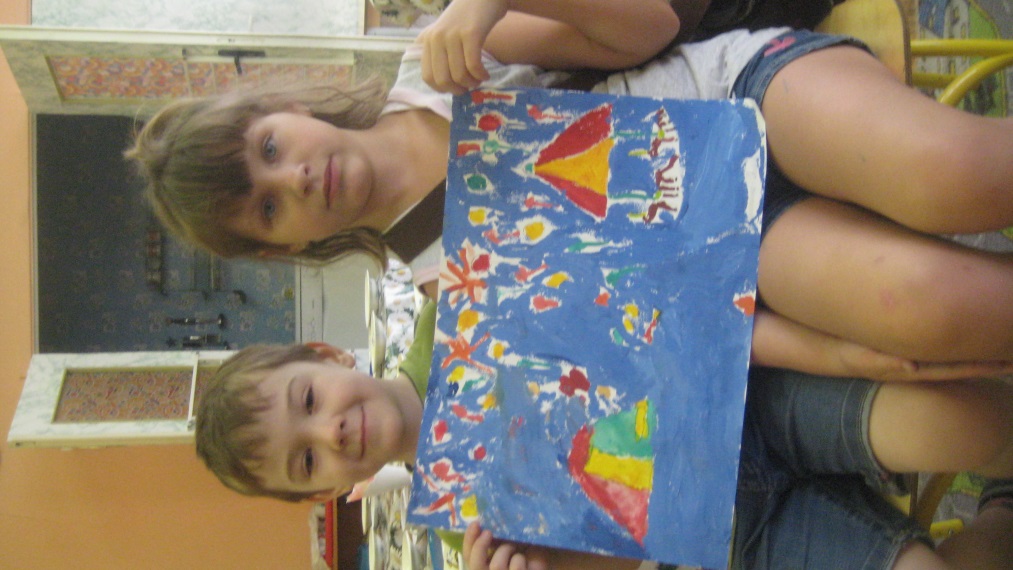